What Machine Learning can do and cannot do?
by Ted Thompson
Probability and Statistics Connection
Optimization
Generative vs Discriminative Models
Types of Models
What Machine Learning cannot do
What Machine Learning can do
Outline
Probability and Statistics Connection
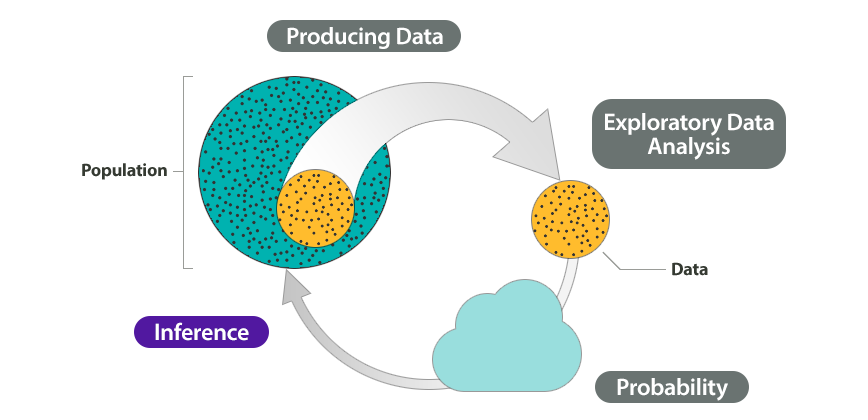 Optimization
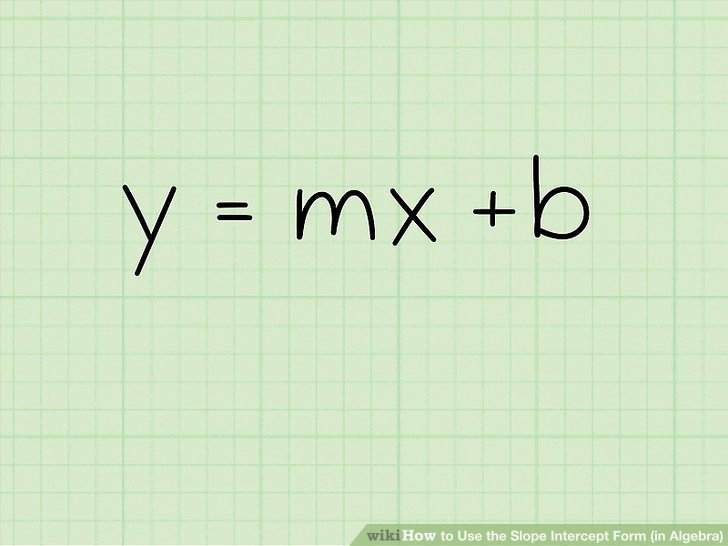 Optimization
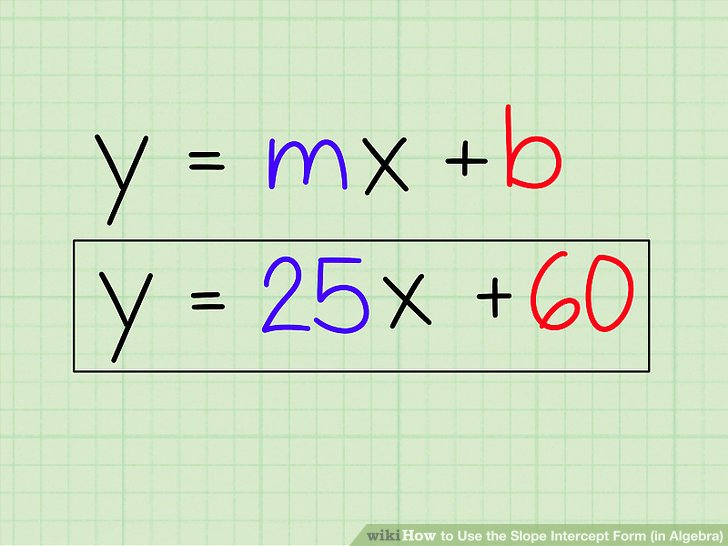 Optimization
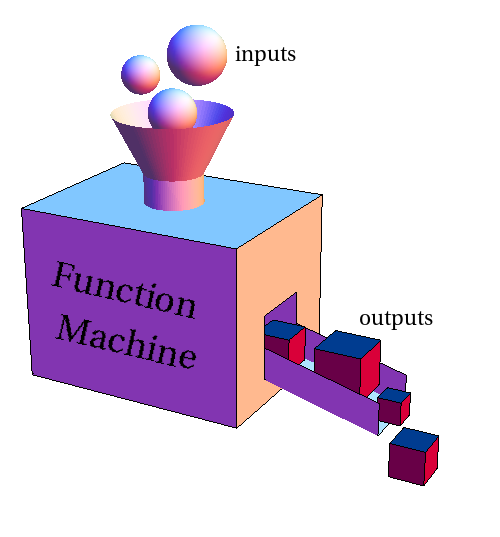 Optimization
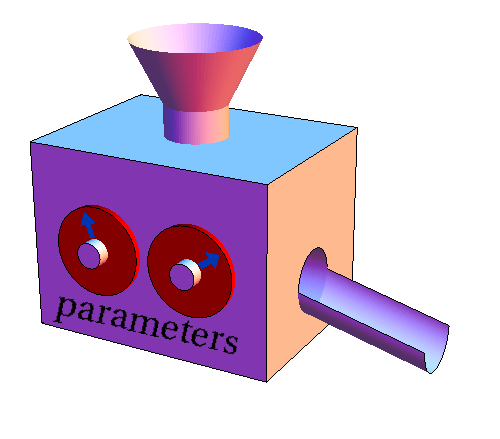 Discriminative Model
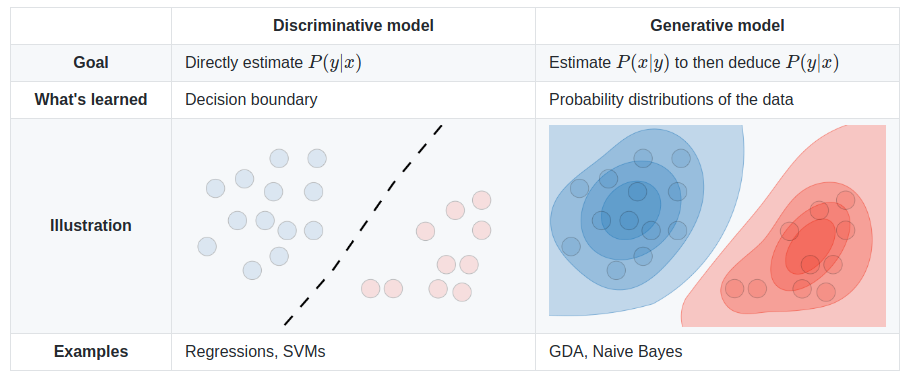 Generative Model
Discriminative Model
Support vector machine (SVM)
logistic regression
most deep neural networks
Naive Bayes
latent Dirichlet allocation (LDA)
Generative Adversarial Networks (GAN)
Variational Autoencoders (VAE)
Generative Model
Learn Without Sufficient Data
Explain itself (some models)
Reason
Do the Right Thing
What Machine Learning cannot do
Learn Without Sufficient Data
To little volume
Generalize without influence of practitioner (mostly)
Only knows what it was trained to do
Context
Explain itself (some models)
“…. It looked familiar?”
Machine Learning Model
Reason
A
C
B
Reason
B
A
Reason
C
B
Reason
C
B
A
Reason
C
A
Do the Right Thing
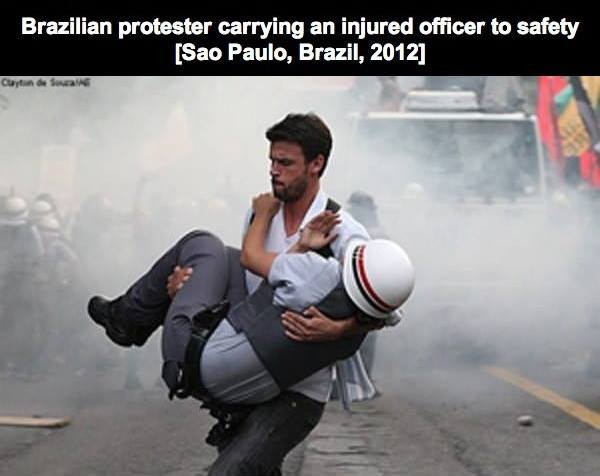 What Machine Learning can do
Repetitive Tasks Really Fast
Drive you crazy
Generate Synthetic Data
Repetitive Tasks Really Fast
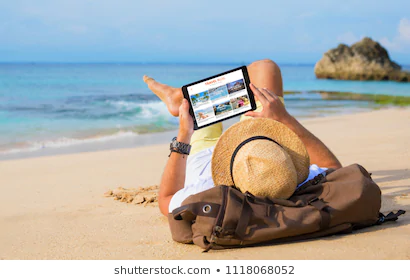 Drive You Crazy
It keeps overfitting
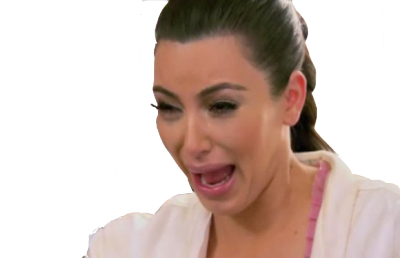 Generate Synthetic Data
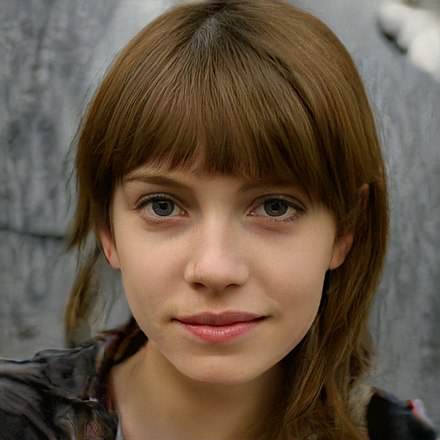 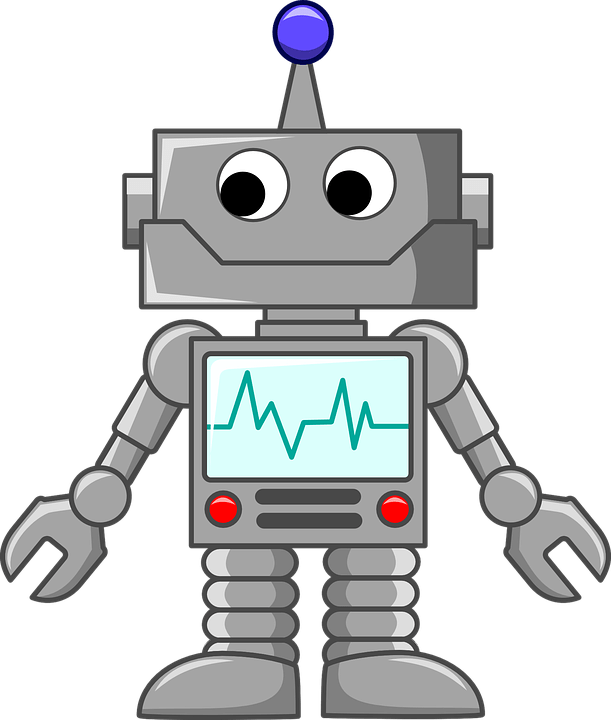 The End.